16+ Lifehacks to Improve Our Wild Admissions & Recruitment Lives
Friday, May 3, 2019  |  2 p.m.
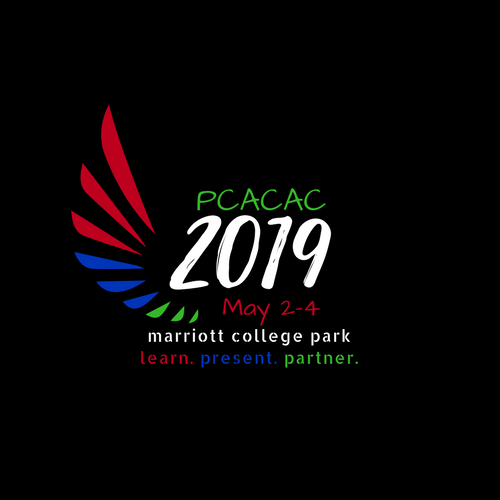 1
Professional Development
LEARNING OBJECTIVES
2
Increasing Individual Efficiency
3
Improving Recruitment and Self-Care
Recruitment and Travel Hacks
1. Loyalty Matters
ALWAYS join loyalty programs:
Airlines & Hotels (obviously)

Don’t forget the less obvious:
Airport Parking (FastPark)
Rental Car Agencies
Restaurants
Uber
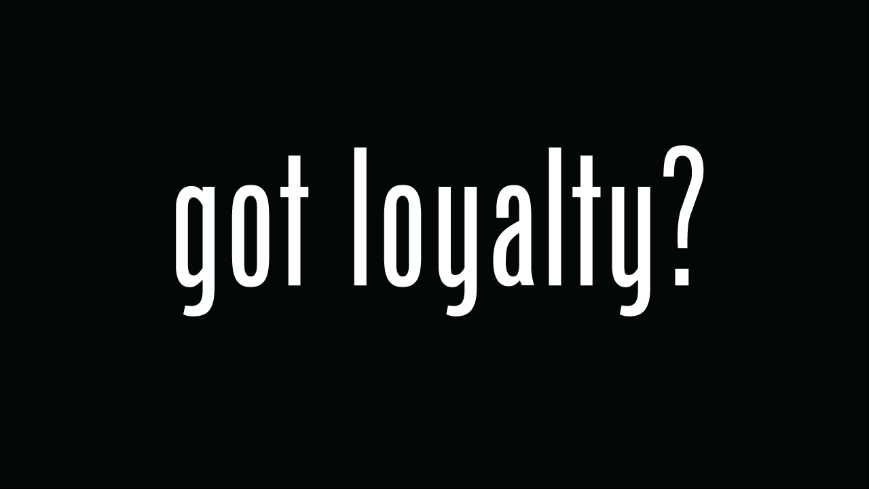 2 & 3: Travel Planning
2. Smart Travel Planning
	New to a territory? Map it!

3. Decide your hotel philosophy:
Which camp are you in?
Option 1: Stay closest to your first appointment each day
Option 2: Stay at one central hotel during your whole trip
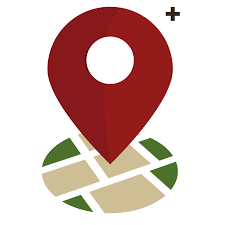 4. Skip The Line
Get TSA Pre-Check or Global Entry
Skips lines
Avoid headaches

(Even if your institution won’t pay for it, it is worth every penny.)
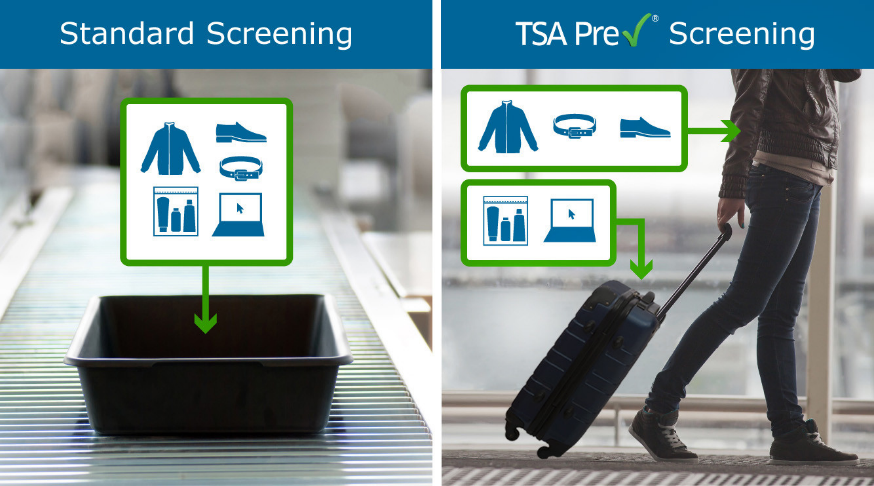 5. General Travel Advice
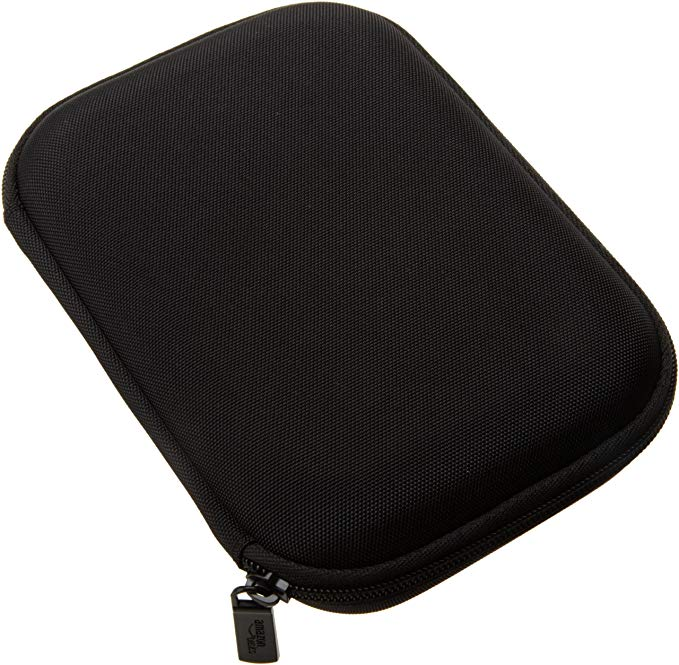 Smart Luggage
Lounge Access
Get a cord carrying case




Pictured: (AmazonBasics Hard Carrying Case for 5-Inch GPS - Black)
6. Enjoy the Journey
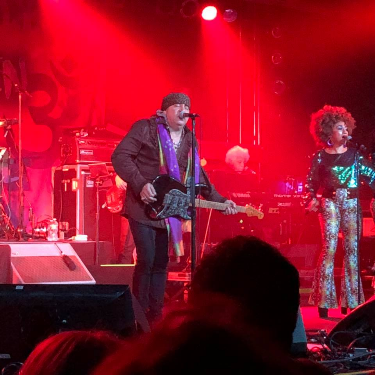 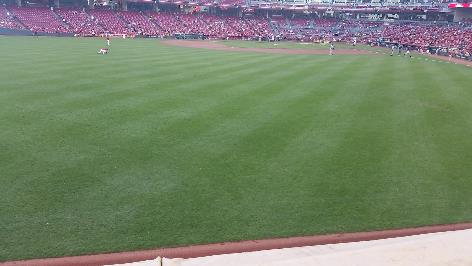 Make time for self-care
Do something fun!
Go to a local eatery
See a concert or some sports ball
Take in the local attractions
Like Netflix? Get an Amazon Fire Stick

Don’t overbook yourself
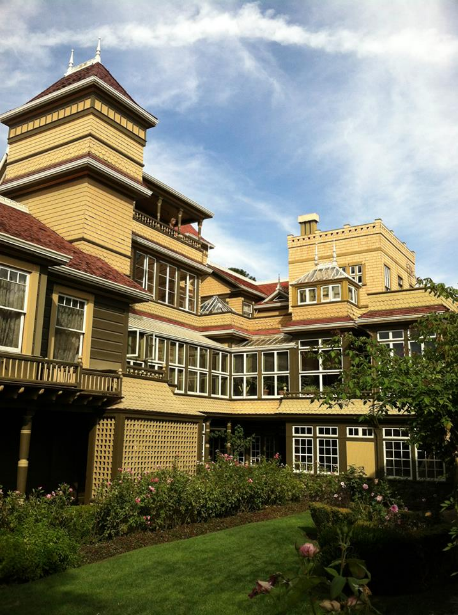 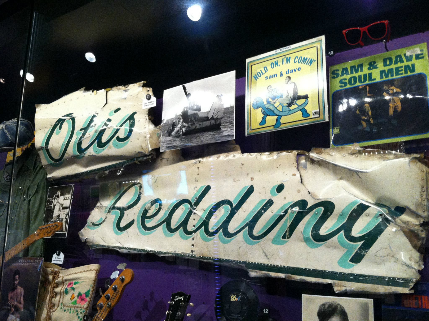 7. Your car will be your friend...
...so listen to podcasts or audiobooks because radio is is just difficult.
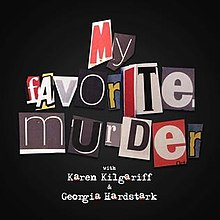 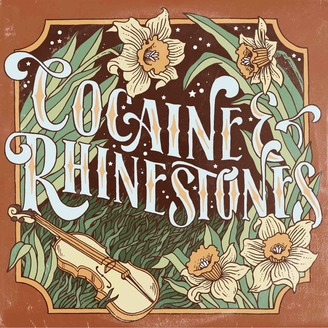 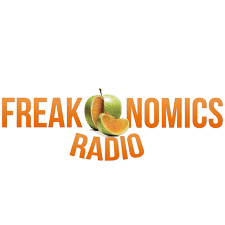 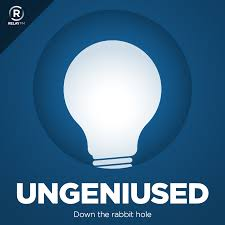 8. Be kind to your feet and back...
...and get a good pair of shoes!

(don’t forget the inserts!)
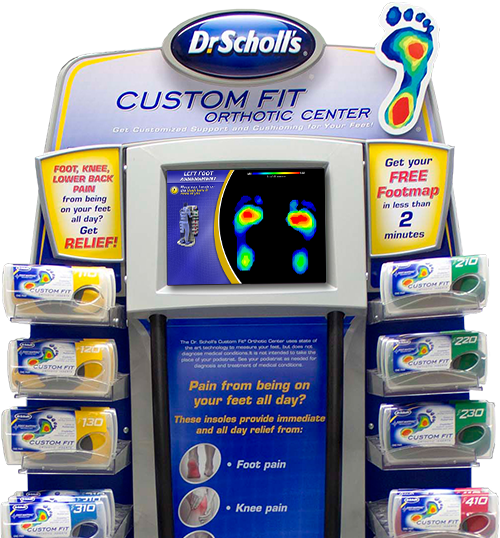 Reading/Office Hacks
Application Reading
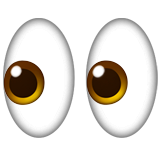 9. Read by School
10. Don’t save the weird transcripts for the end


Looking at you, NYC and Florida
Improve Your Office Life
11. Organization Structure
Labels
Colors
12. Standing Desks
OMG SO GOOD
Plus, healthy
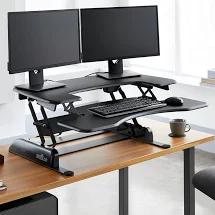 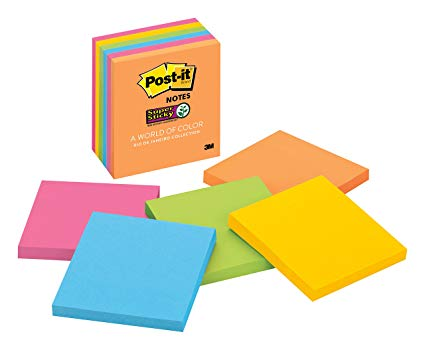 13. Set Up Work/Life Balance
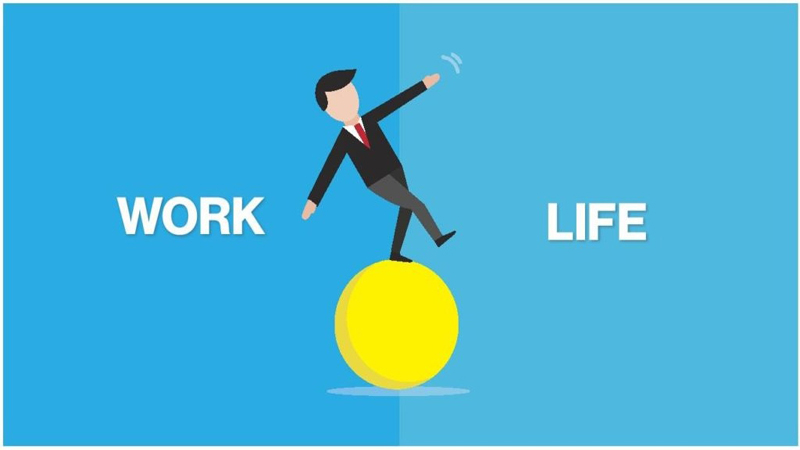 Make sure you have a clear divide between work time and down time

Create a healthy balance
14. Build Your On-Campus Network
Your professional network is a powerful tool for recruitment
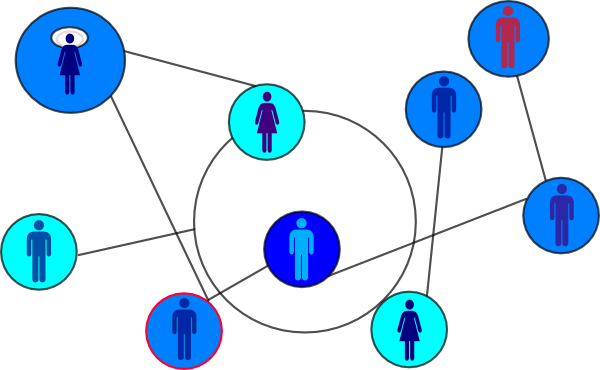 Use Your {BLANK} Days
15. Reading Days
Get away from the office
Remove distractions
16. Vacation Days
Get away from the office
Remove distractions
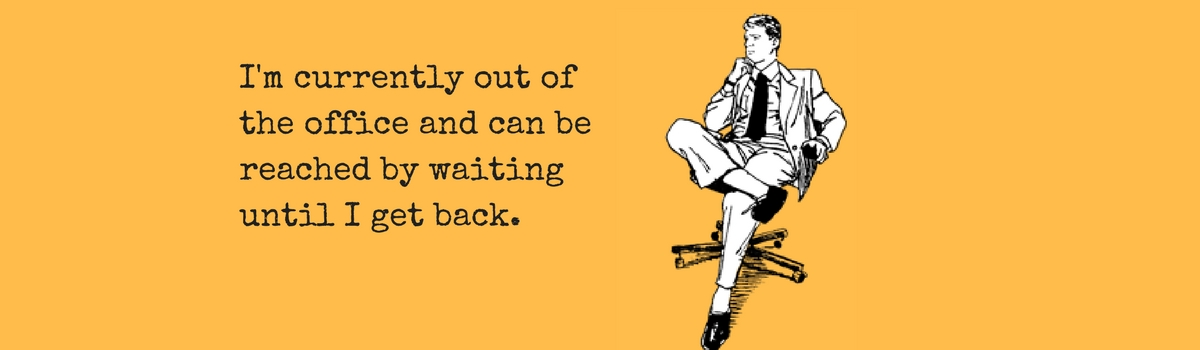 What’s Your “Why”?
17. What’s Your Why
Why are you here?
Why do you do what you do?
18. Professional Development
Conferences (duh)
Webinars
College Admission Counseling facebook group
QUESTIONS?
THANK YOUfor attending this session!We’d love to hear from you!Please submit a session evaluation via the conference mobile app or from www.pcacac.org.